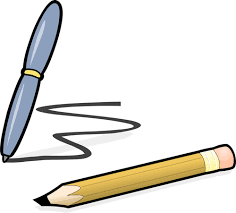 Remote Learning
Writing Prompts
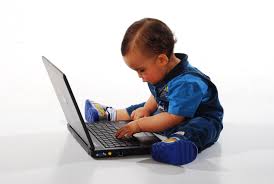 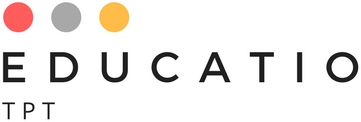 Journey
Write a story about your journey somewhere,,, Where did you go? How did you travel? Rocket? Horse? Car? Who were you with?
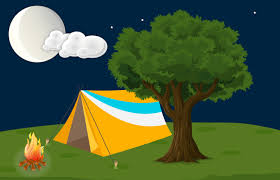 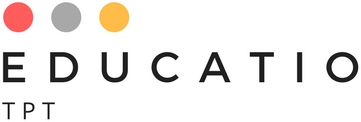 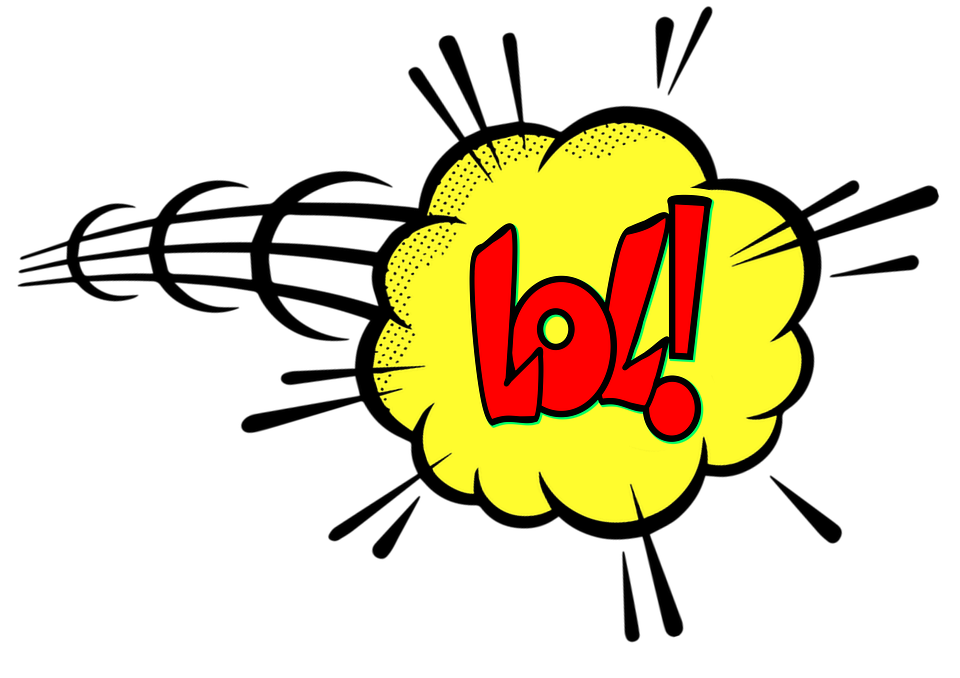 LOL!
Write down all the things that make you laugh :)
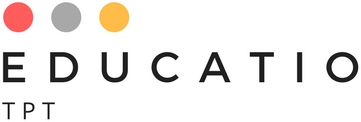 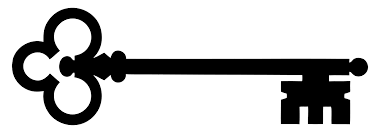 Magical Key
You find a magical key that can open up any door, anywhere… Where do you go?
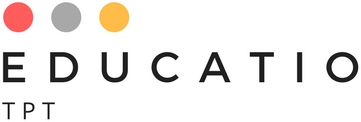 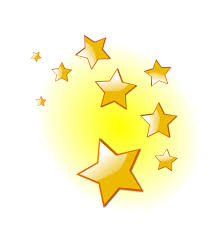 Poem
Write a poem in any format you like about stars!
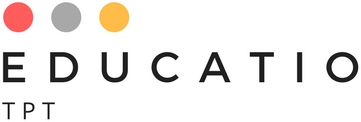 Poster
Create your own poster about the environment.
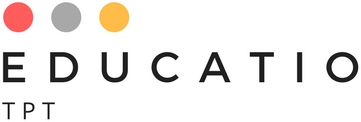 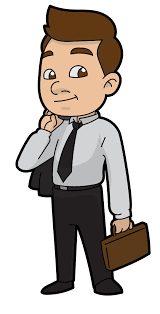 Dream Job
If you could do anything for work, what would it be and why?
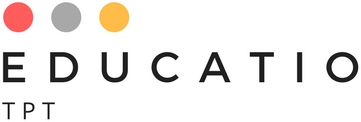